Engine DimensionsAEN/TSM 220
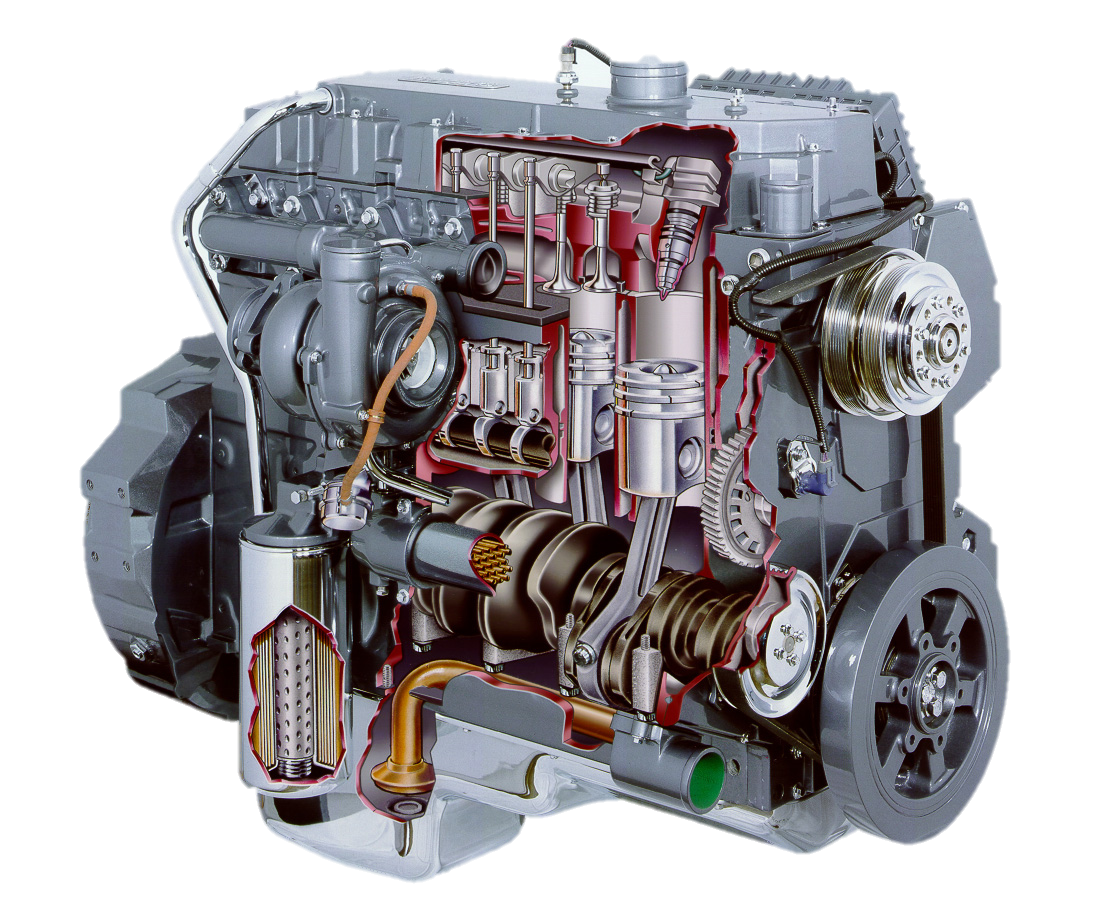 Engine Dimensions
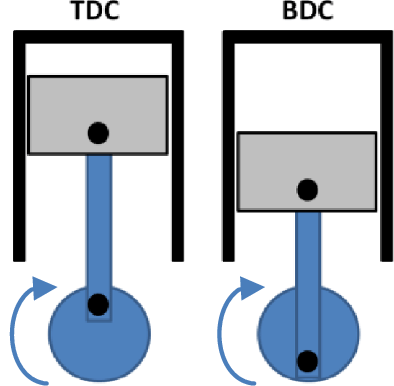 Example:  Find the displacement of a 2-cylinder engine that has a bore of 3.54 in. and a stroke of 2.6 in.
Example:  How long is the stroke of a single cylinder engine that has a displacement of 165 cc and a piston diameter of 68 mm?
Compression Ratio
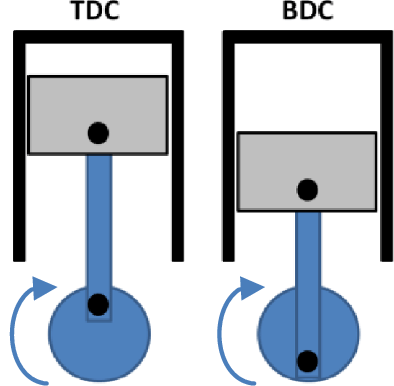 Example:  Find the compression ratio in an engine that has a displacement of 12 ci and a clearance volume of 0.8 ci.